Inteligência artificial e redes neurais na produção artística e comunicacional
Vinicius Romanini (ECA/USP)
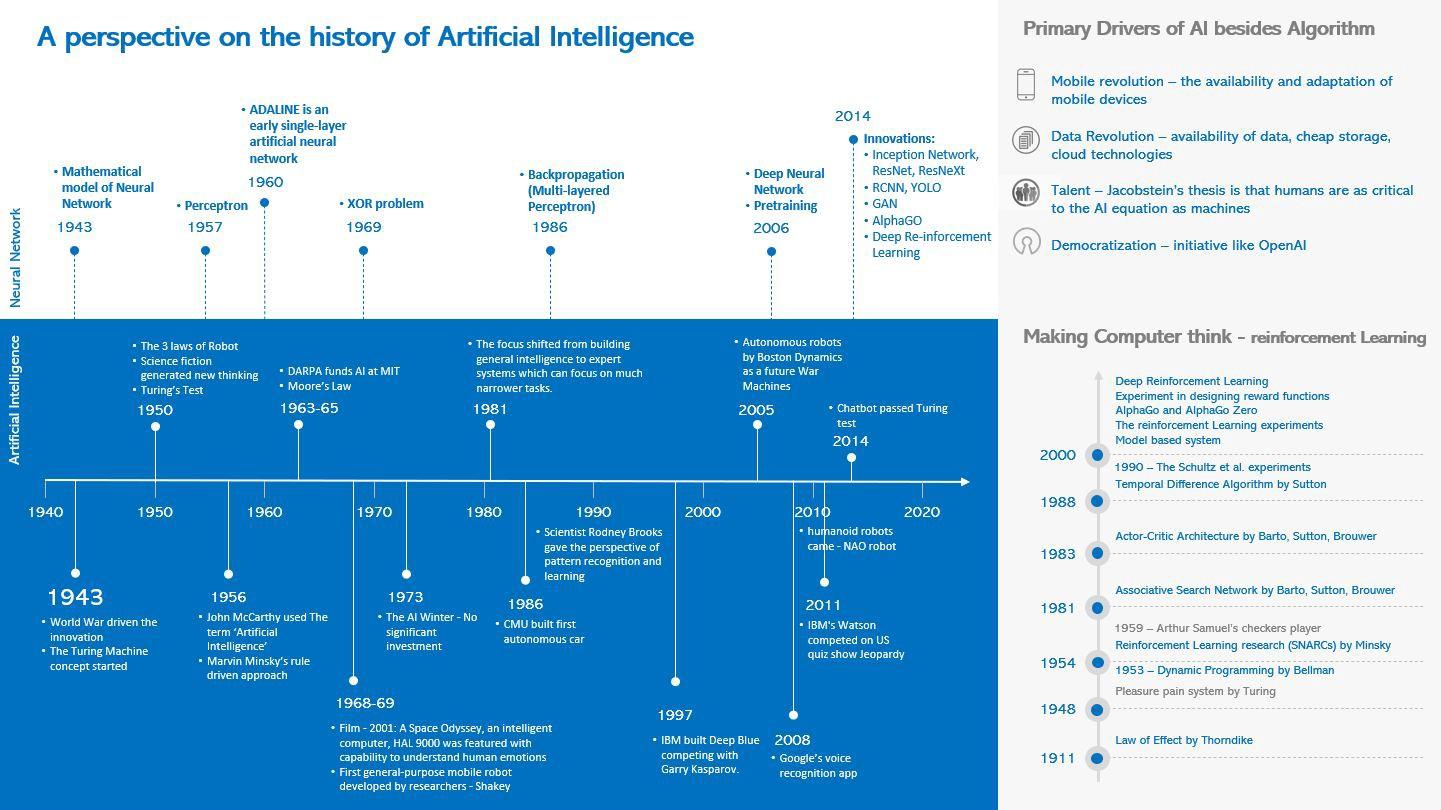 a
Estrutura básica de uma rede neural
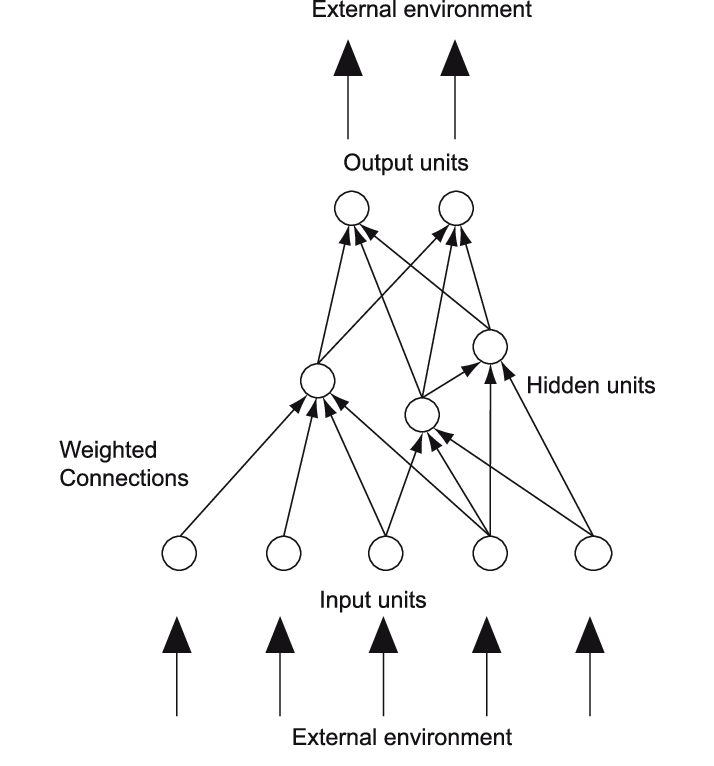 Breve história da Inteligência Artificial
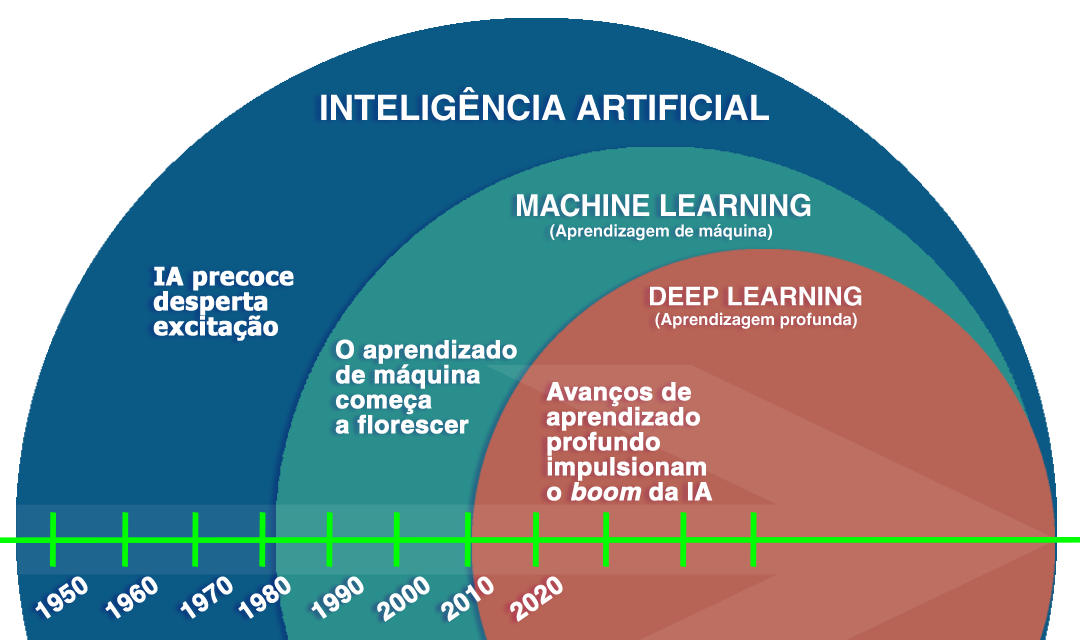 Generative Adversarial Network (GAN)
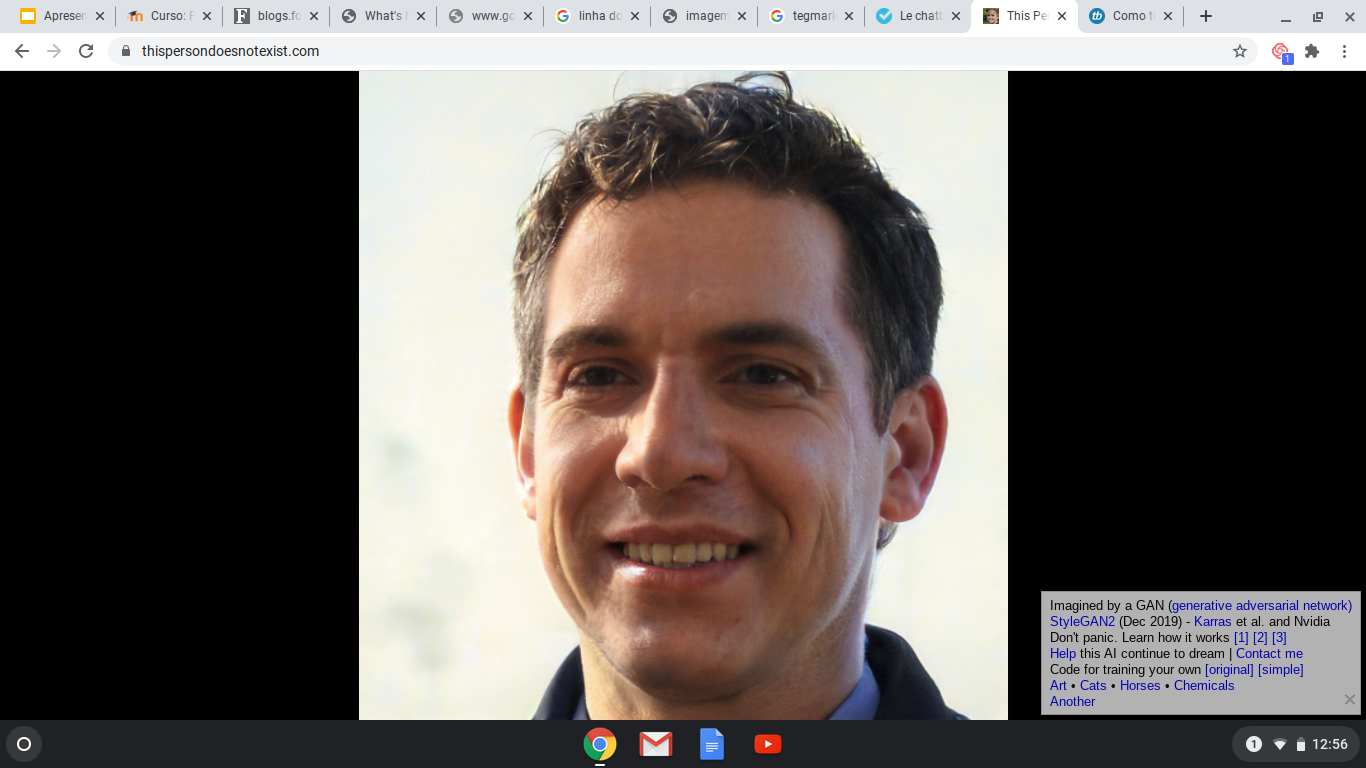 www
https://www.thispersondoesnotexist.com/


https://www.aicaption.com/


ALPHAFOLD
https://www.deepmind.com/research/highlighted-research/alphafold
Transformers
GPT-3
A sigla GPT-3 significa "transformador generativo pré-treinado 3". Trata-se de um sistema de inteligência artificial especializado na produção de texto desenvolvido pela OpenAI que se baseia em técnicas de aprendizado profundo para conseguir produzir conteúdo a partir de instruções mínimas.
https://www.youtube.com/watch?v=Ce2IDtAEN1Y
https://www.theguardian.com/commentisfree/2020/sep/08/robot-wrote-this-article-gpt-3
Paisagem da IA (Hans Moravec)
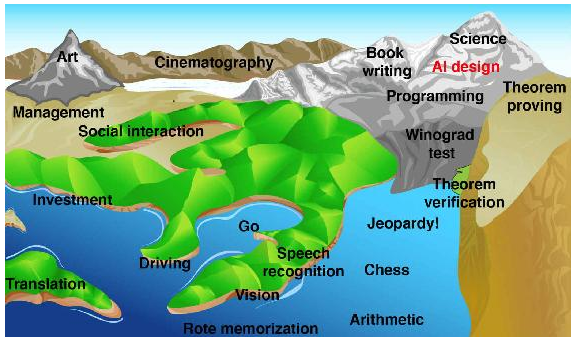 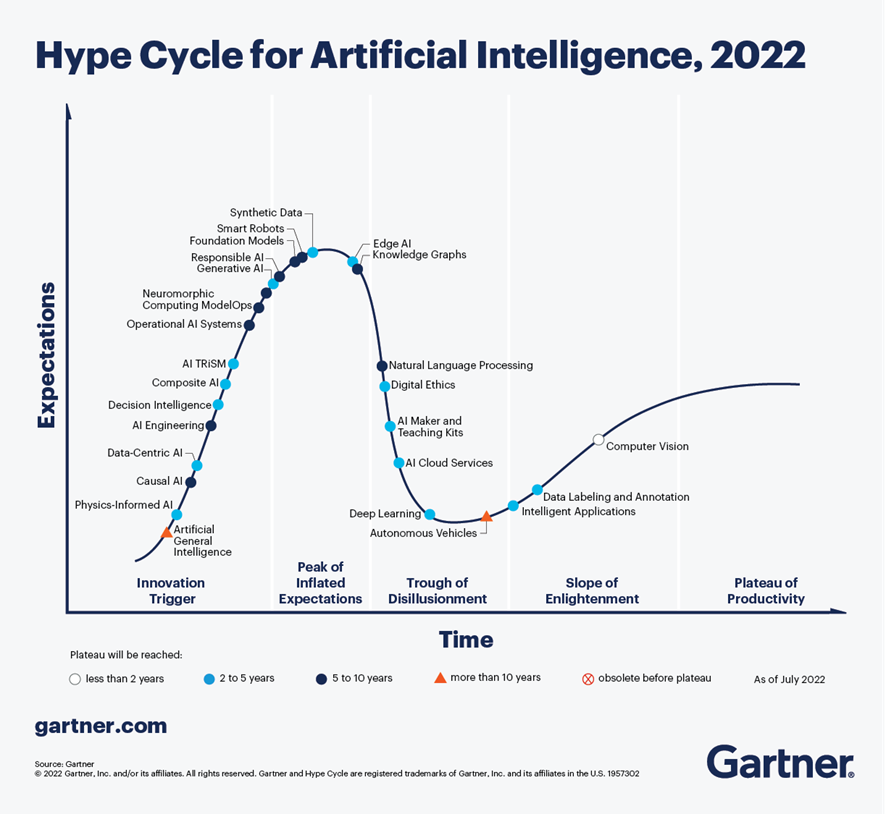 Ciclo Gartner
Curvas de entusiasmo, decepção e platô realístico.
Inteligência artificial nas redes sociais
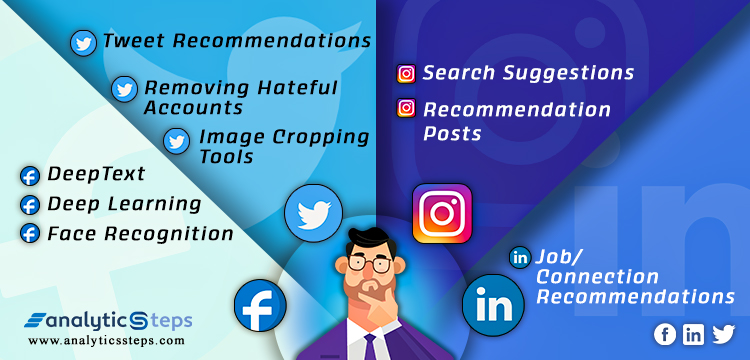 Submissão da criatividade aos algoritmos
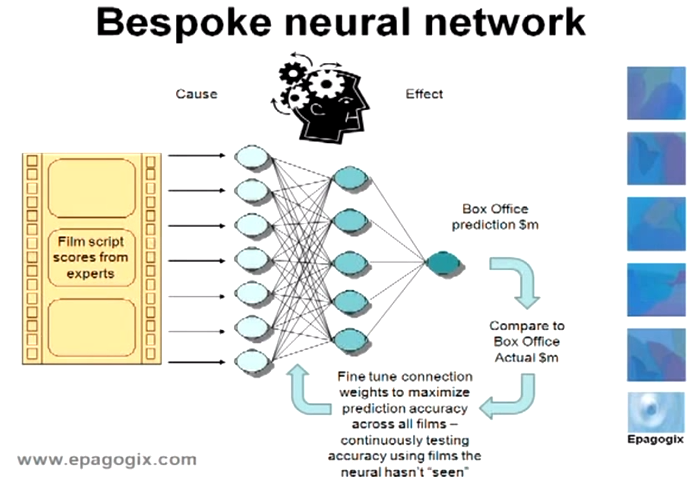 O futuro da inteligência artificial
Inteligência aumentada
Máquinas intuitivas
Nanointeligência
Dilemas éticos